The Economics of Money, Banking, and Financial Markets
Twelfth Edition, Global Edition
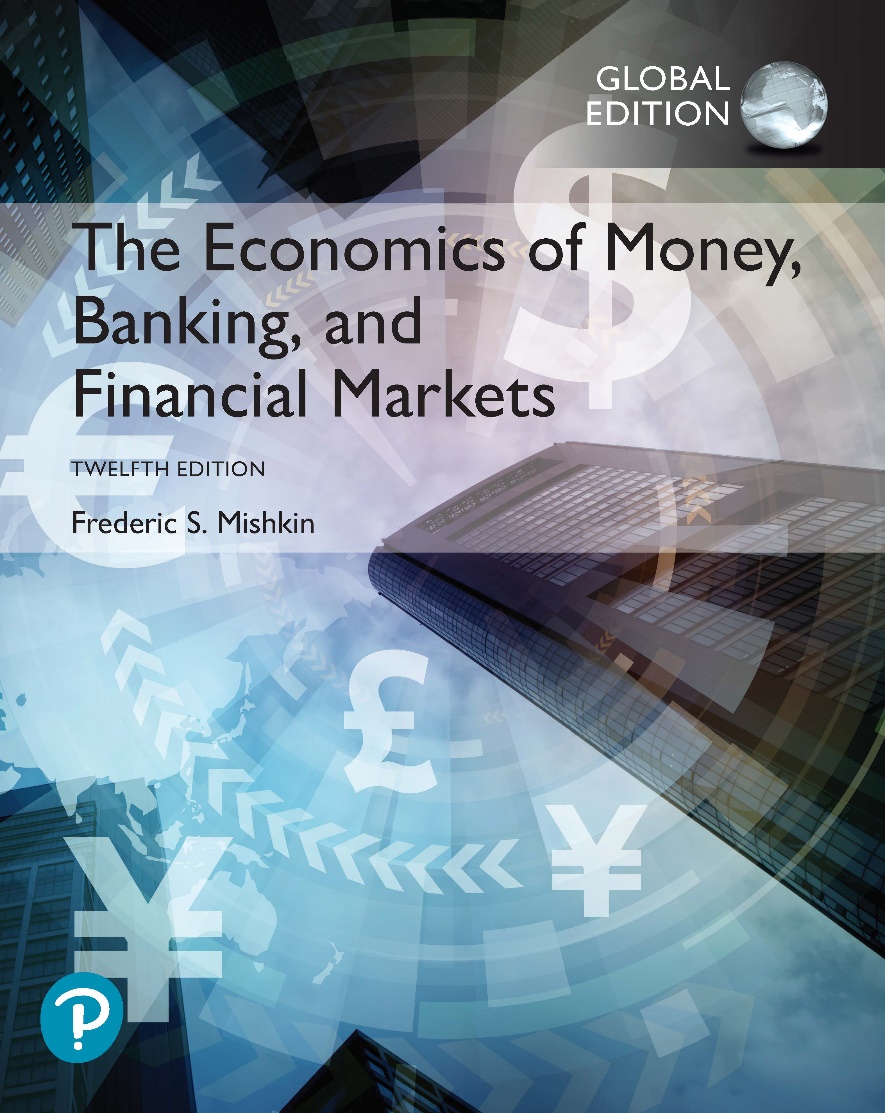 Chapter 18
The Foreign Exchange Market
Copyright © 2019 Pearson Education, Ltd.
[Speaker Notes: If this PowerPoint presentation contains mathematical equations, you may need to check that your computer has the following installed:
1) MathType Plugin
2) Math Player (free versions available)
3) NVDA Reader (free versions available)]
Preview
This chapter outlines how the foreign exchange market functions and how the value of different currencies is determined.
Learning Objectives
Explain how the foreign exchange market works and why exchange rates are importance.
Identify the main factors that affect exchange rates in the long run.
Draw the demand and supply curves for foreign exchange market and interpret the equilibrium in the market for foreign exchange. 
List and illustrate the factors that affect the exchange rates in the short run.
Foreign Exchange Market (1 of 2)
Exchange rate: price of one currency in terms of another
Foreign exchange market: the financial market where exchange rates are determined
Spot transaction: immediate (two-day) exchange of bank deposits
Spot exchange rate
Forward transaction: the exchange of bank deposits at some specified future date
Forward exchange rate
Foreign Exchange Market (2 of 2)
Appreciation: a currency rises in value relative to another currency
Depreciation: a currency falls in value relative to another currency
When a country’s currency appreciates, the country’s goods become more expensive to foreigners and foreign goods in that country become less expensive to domestic economic agents.
Over-the-counter market mainly banks
Exchange Rates in the Long Run
Law of one price: the prices of an identical good should be the same throughout the world if trade barriers are low

Theory of Purchasing Power Parity assumptions:
All goods are identical in both countries
Trade barriers and transportation costs are low
Many goods and services are not traded across borders
Nominal vs. Real Exchange Rate
Real exchange rate: the rate at which domestic goods can be exchanged for foreign goods
For example, let us consider a basket of goods in New York worth 50 USD; meanwhile, the same basket of goods is worth 7500 JPY in Tokyo. The nominal exchange rate is  100 JPN/USD. 
The real exchange rate is “how many foreign goods you can buy by paying one unit of domestic foods”
In the above question, the real rate is 
ER = 50*100/7500 = 0.66 
 PPP predicts that real exchange rate is always equal to 1
Figure 1 Purchasing Power Parity, United States/United Kingdom, 1973–2017 (Index: March 1973 = 100.)
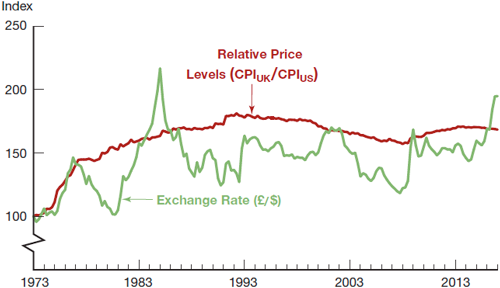 Source: Federal Reserve Bank of St. Louis FRED database: https://fred.stlouisfed.org/series/GBRCPIALLMINMEIT; https://fred.stlouisfed.org/series/CPIAUCNS; https://fred.stlouisfed.org/series/EXUSUK.
Application:Burgernomics: Big Macs and PPP
Since 1986, The Economist magazine has published the Big Mac index as a “light- hearted guide to whether currencies are at their ‘correct’ level based on the theory of purchasing power parity.” Big Macs are sold by McDonald’s all around the world and are supposed to taste the same wherever they are sold. The Economist collects prices (in the local currency) of Big Macs sold in 56 different regions and countries, then uses these prices to compare the exchange rate implied by PPP and the Big Mac index.
Factors That Affect Exchange Rates in the Long Run
The basic rule: Anything that increases the demand for domestically produced goods relative to foreign traded goods tends to appreciates domestic currency
Relative price levels
Trade barriers
Preferences for domestic versus foreign goods
Productivity
Summary Table 1 Factors That Affect Exchange Rates in the Long Run
*Units of foreign currency per dollar: ↑ indicates domestic currency appreciation; ↓, depreciation.
†Relative to other countries.
Note: Only increases (↑) in the factors are shown; the effects of decreases in the variables on the exchange rate are the opposite of those indicated in the “Response” column.
Exchange Rates in the Short Run: A Supply and Demand Analysis
An exchange rate is the price of domestic (dollar) assets in terms of foreign assets
Supply curve for domestic assets
Assume amount of domestic assets is fixed (supply curve is vertical)
Demand curve for domestic assets
Most important determinant is the relative expected return of domestic assets
At lower current values of the dollar (everything else equal), the quantity demanded of dollar assets is higher
Figure 2 Equilibrium in the Foreign Exchange Market
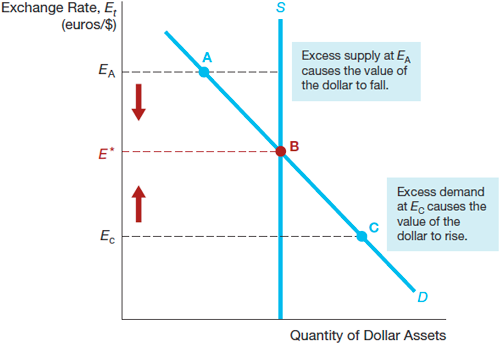 Explaining Changes in Exchange Rates
Shifts in the demand for domestic assets
Domestic interest rate
Foreign interest rate
Expected future exchange rate
Figure 3 Response to an Increase in the Domestic Interest Rate, iD
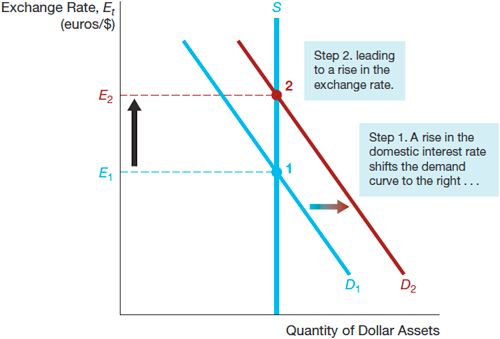 Figure 4 Response to an Increase in the Foreign Interest Rate, iF
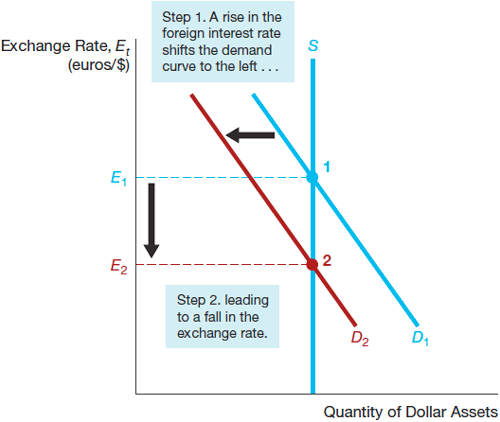 Figure 5 Response to an Increase in the Expected Future Exchange Rate, Eet+1
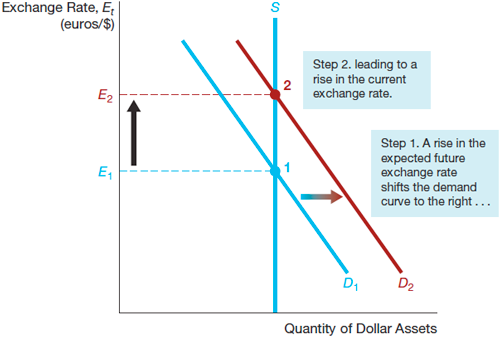 Summary Table 2 Factors That Shift the Demand Curve for Domestic Assets and Affect the Exchange Rate
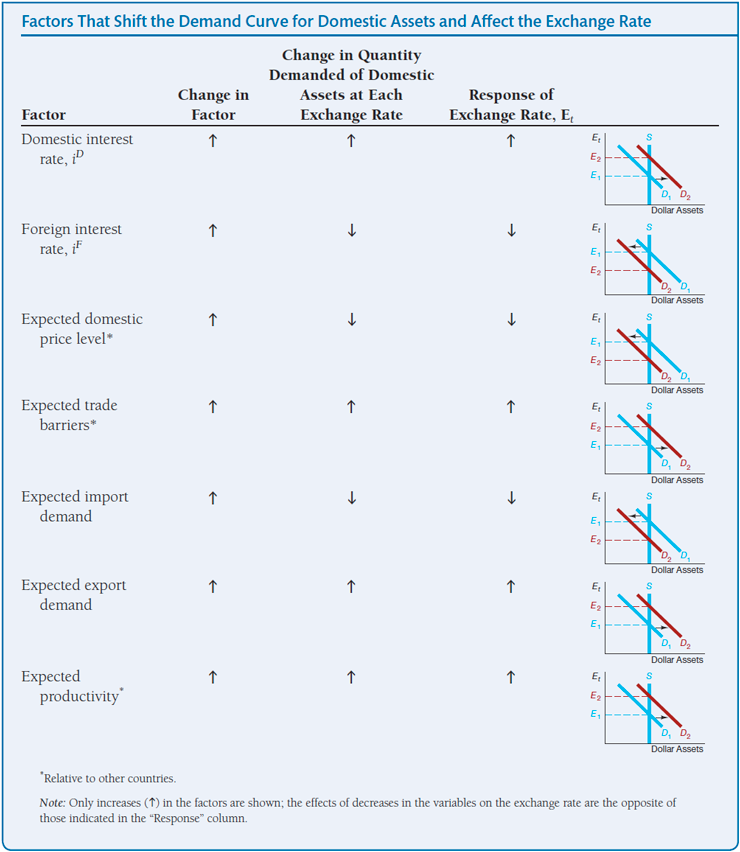 Application: Effects of Changes in Interest Rates on the Equilibrium Exchange Rate
Changes in Interest Rates
When domestic real interest rates raise, the domestic currency appreciates.
When domestic interest rates rise due to an expected increase in inflation, the domestic currency depreciates. 
Changes in the Money Supply
A higher domestic money supply causes the domestic currency to depreciate.
Figure 6 Effect of a Rise in the Domestic Interest Rate As a Result of an Increase in Expected Inflation
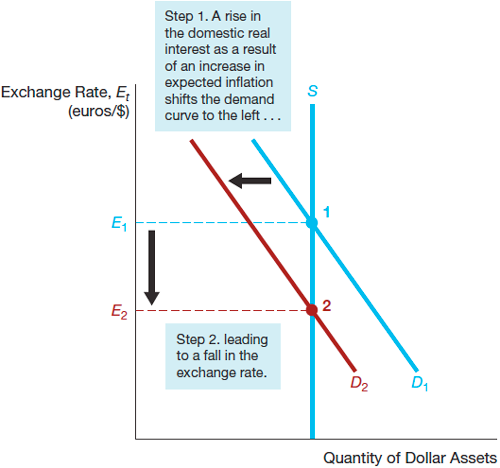 Application: The Global Financial Crisis and the Dollar
With the start of the global financial crisis in August 2007, the dollar began an accelerated decline in value, falling by 9% against the euro until mid-July of 2008. After hitting an all-time low against the euro on July 11, the value of the dollar suddenly shot upward, by over 20% against the euro by the end of October. What is the relationship between the global financial crisis and these large swings in the value of the dollar?
Application: Brexit and the British Pound
As noted in the introduction, the Brexit vote in the United Kingdom on June 23, 2016, led to nearly a 10% depreciation in the British pound, from $1.48 to the pound on June 23, just before the vote, to $1.36 per pound on June 24. What explains the large one-day decline in the exchange rate for the pound?
Appendix: The Interest Parity Condition (1 of 3)
Comparing Expected Returns on Domestic and Foreign Assets
Since the vast majority of real-world transactions in currency markets involve economic agents buying and selling currencies based on their value as assets, one must develop an understanding of how these assets are valued.
From the perspective of an American economic agent, the expected return on dollar-denominated assets is equal to the domestic rate of interest.
Appendix: The Interest Parity Condition (2 of 3)
For a foreign economic agent, Francois the Foreigner, the expected return on dollar-denominated assets is equal to the rate of interest associated with those same assets, adjusted for an expected appreciation or depreciation in the value of the U.S. dollar relative to the Euro.
If foreign and American bank deposits can be considered perfect substitutes for one another and capital mobility exists, then parity should exist between the interest rate on dollar-denominated bank deposits and the interest rate on Euro-denominated bank deposits.
Appendix: The Interest Parity Condition (3 of 3)
This notion is summarized in the following equation.
This equation is known as the interest parity condition.